اصابات الطرف السفلي
السحب المغبني
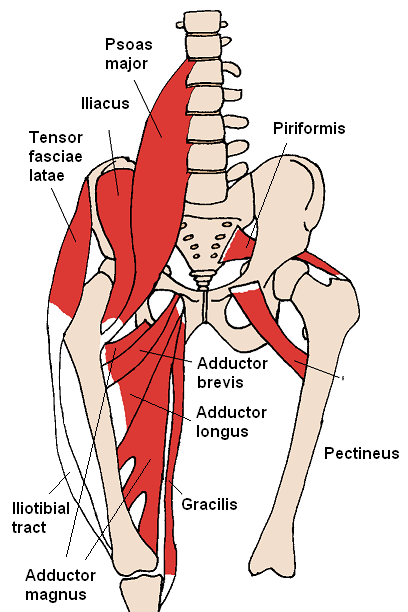 الاعراض والعلامات
كدم او رض العضلة الرباعية الفخذية
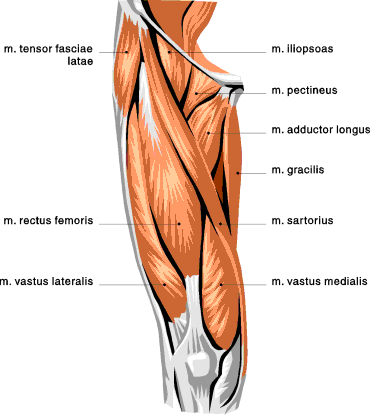 الاعراض والعلاماتدرجات التمزق
تكلس العضلة الالتهابي
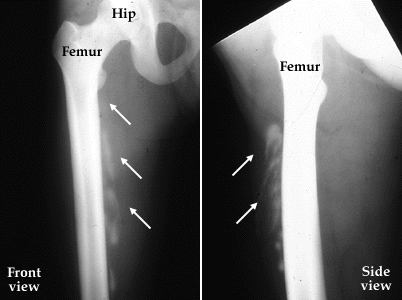 اصابات مفصل الركبةتشريح مفصل الركبةكسر عظم الرضفة